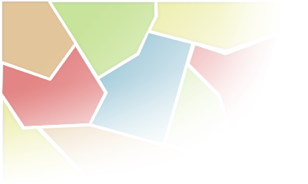 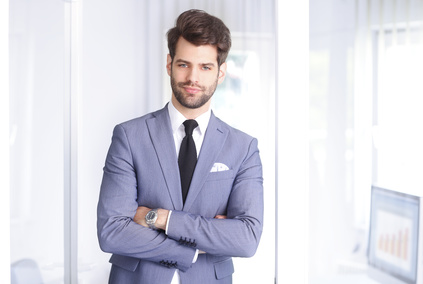 Jean-Vincent 
PLACER
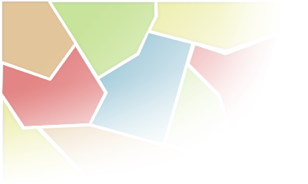